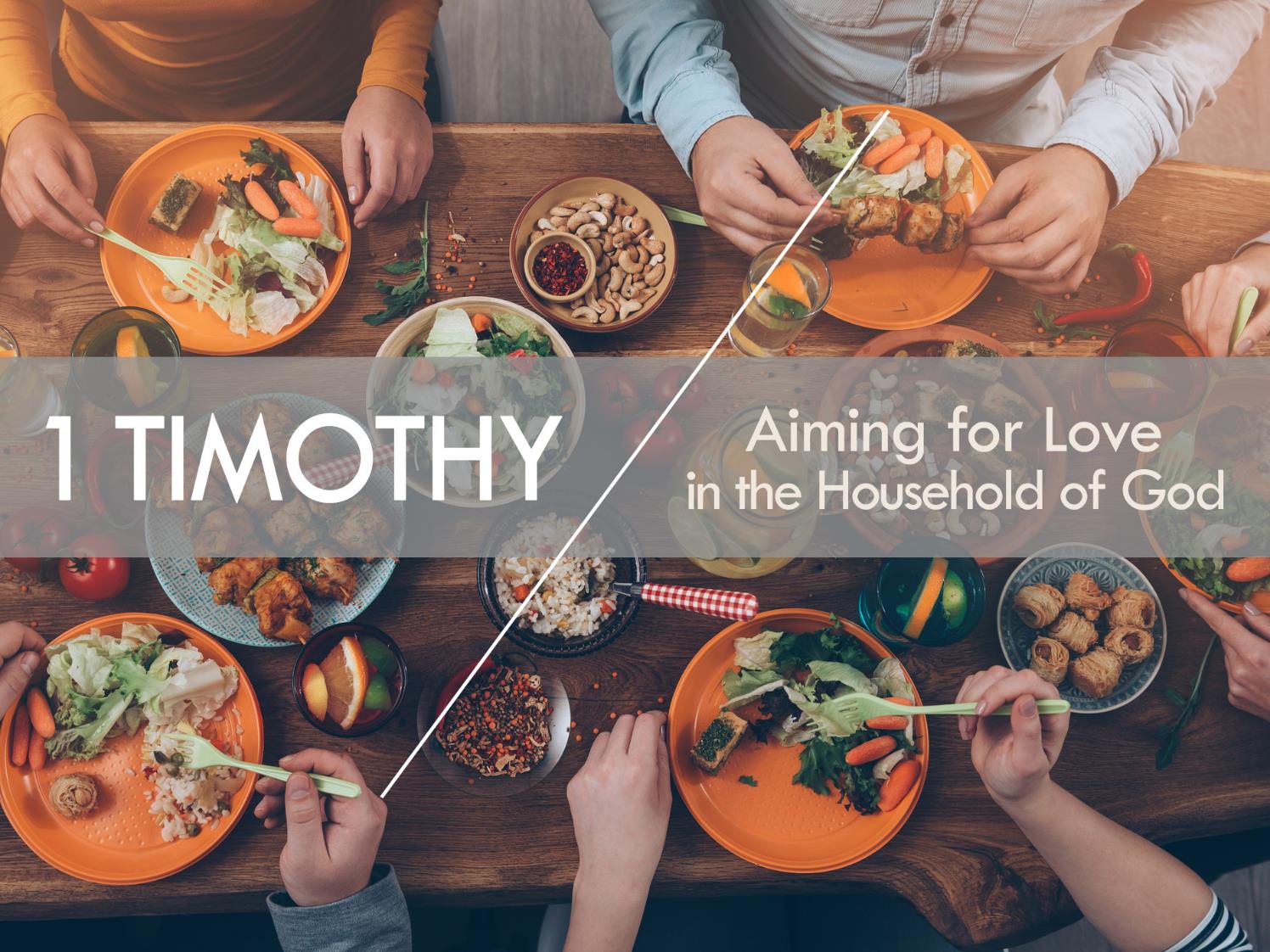 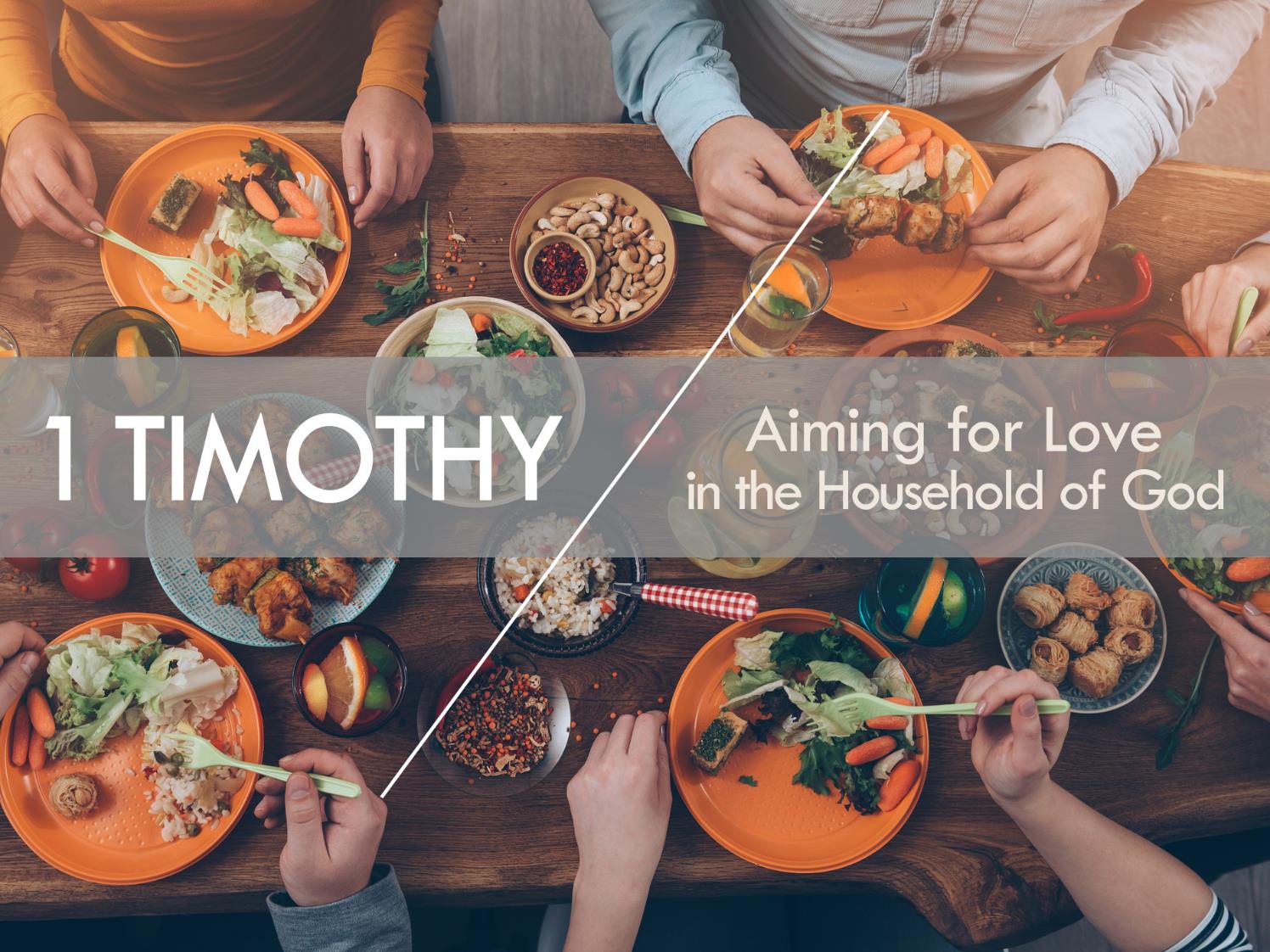 thebibleproject.com
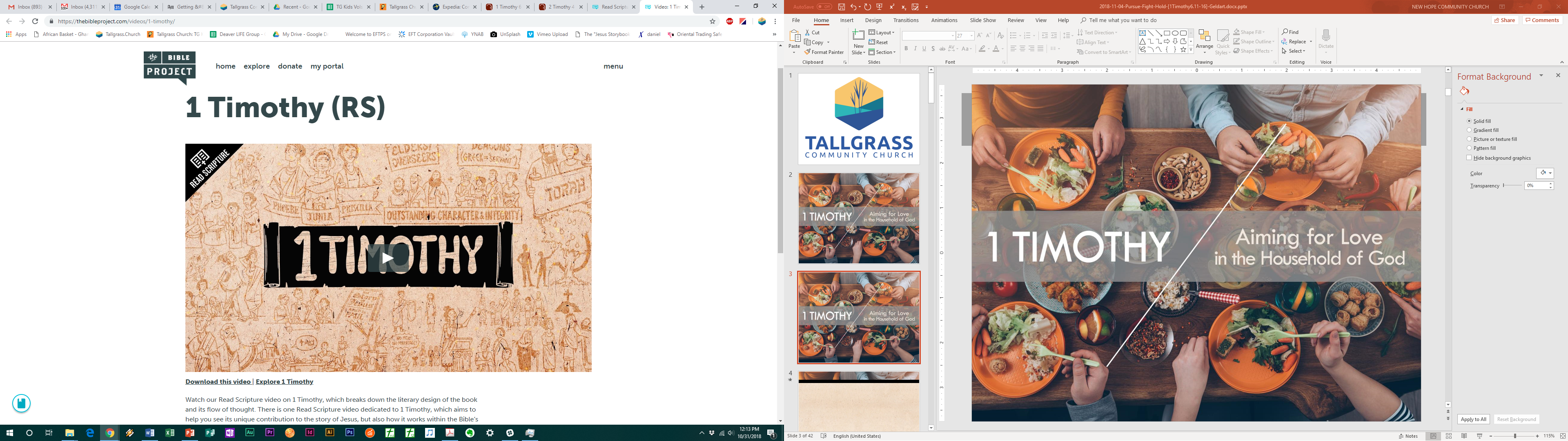 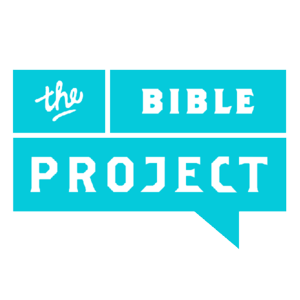 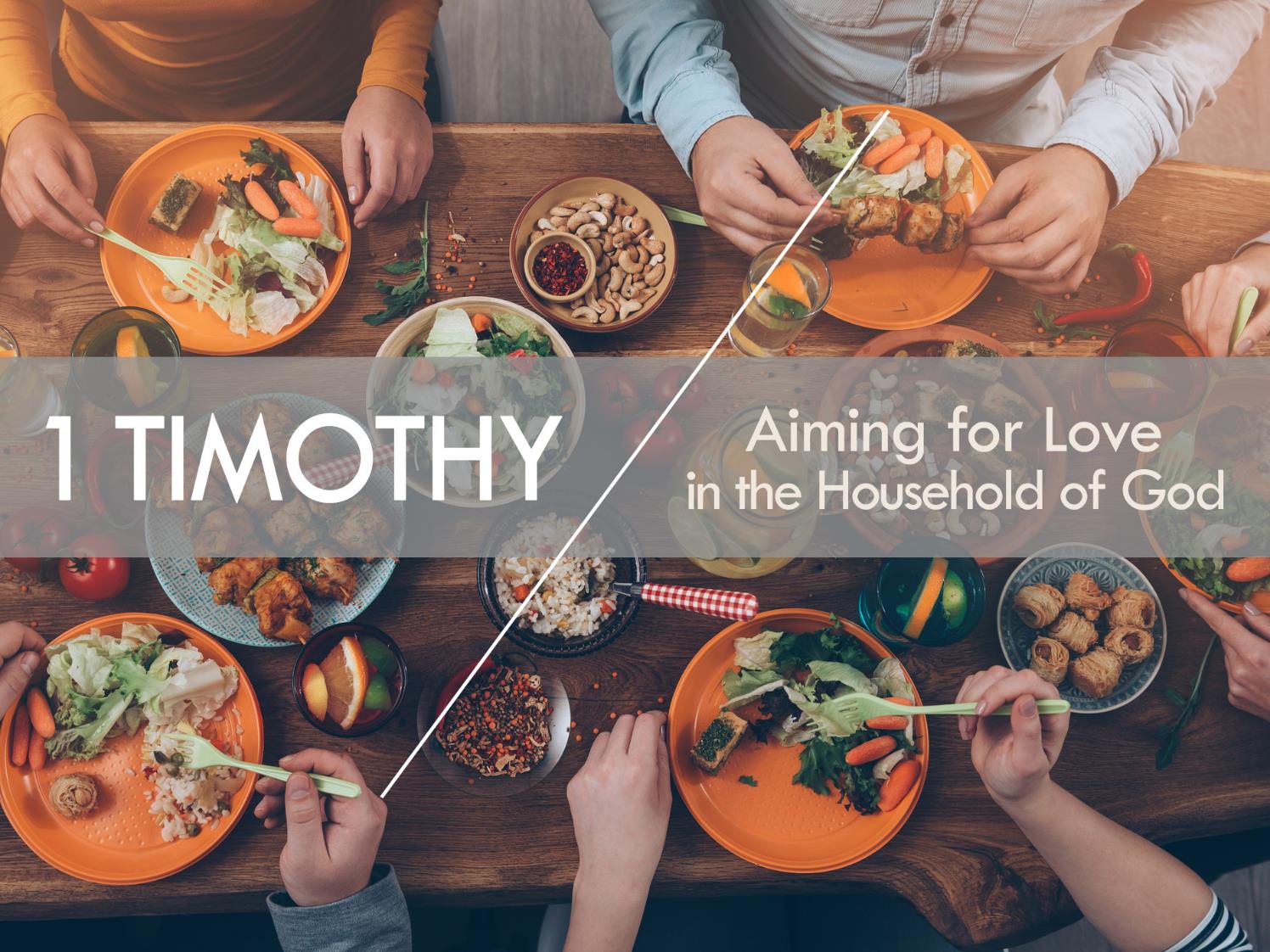 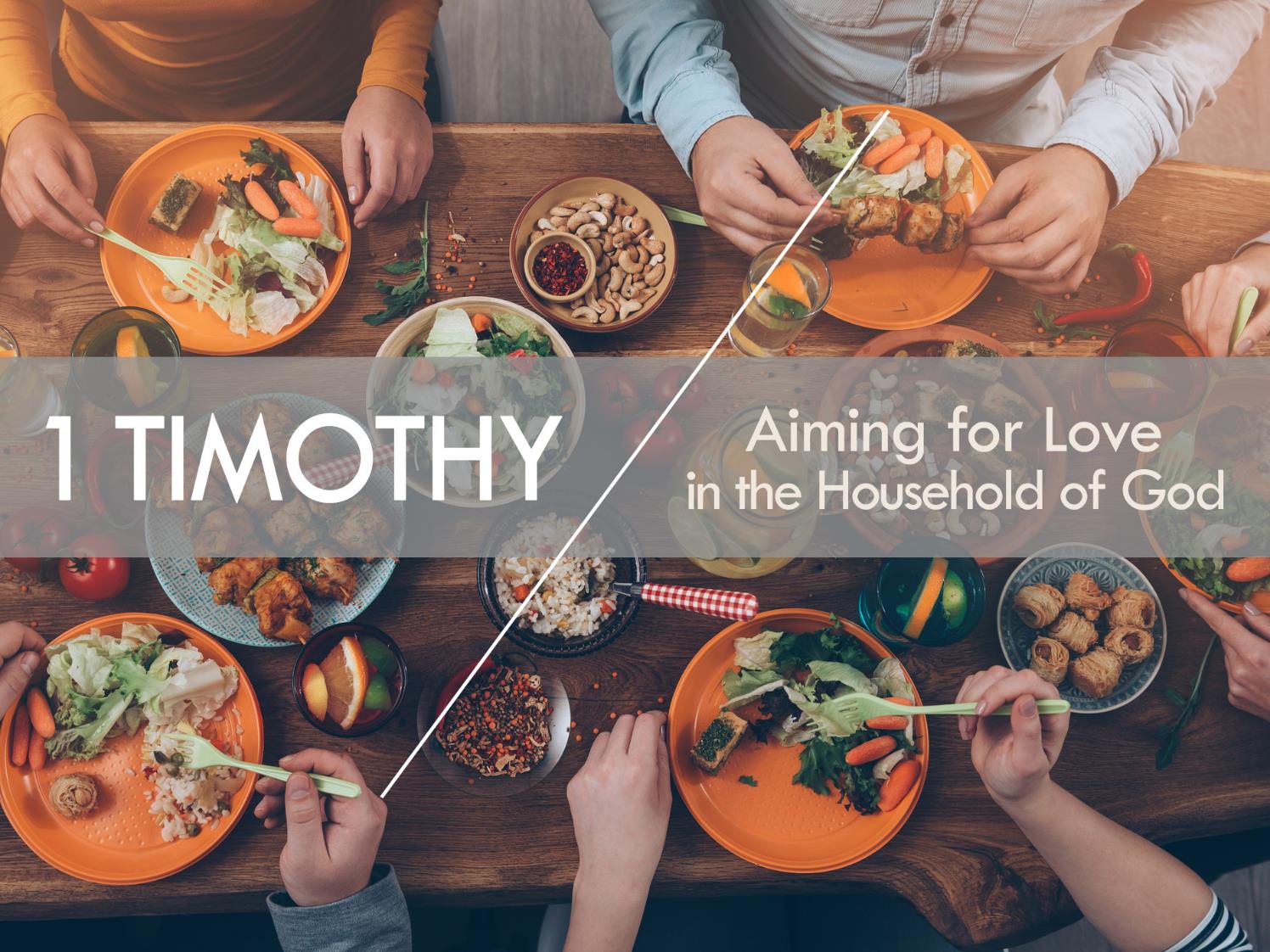 Aiming for Love (1:1-7) – Deaver  July 15, 2018!
What about the Law (1:8-11) – Geldart
The Importance of Testimonies (1:12-20) – Ricky
First of All, Pray (2:1-10) – Geldart
What the Bible says about Homosexuality (1:8-11) – Deaver
Reclaiming Spiritual Warfare (1:18-20) – Geldart
Can Women Teach in the Church? (2:11-15) – Deaver
Women Teaching and Leading in the Bible (2:11-15) – Deaver
Membership in the Household of God (3:14-16) - Deaver
Leadership in the Household of God (3:1-13) – Geldart
Training for Godliness (4:1-11) – Deaver
Using Money in the Household of God (5:3-25) – Geldart
Aiming for Love with our Personal Finances (6:1-10,17-19) – Renberg
Biblical Guidance on Youngness and Oldness (4:12-5:2) – Ron
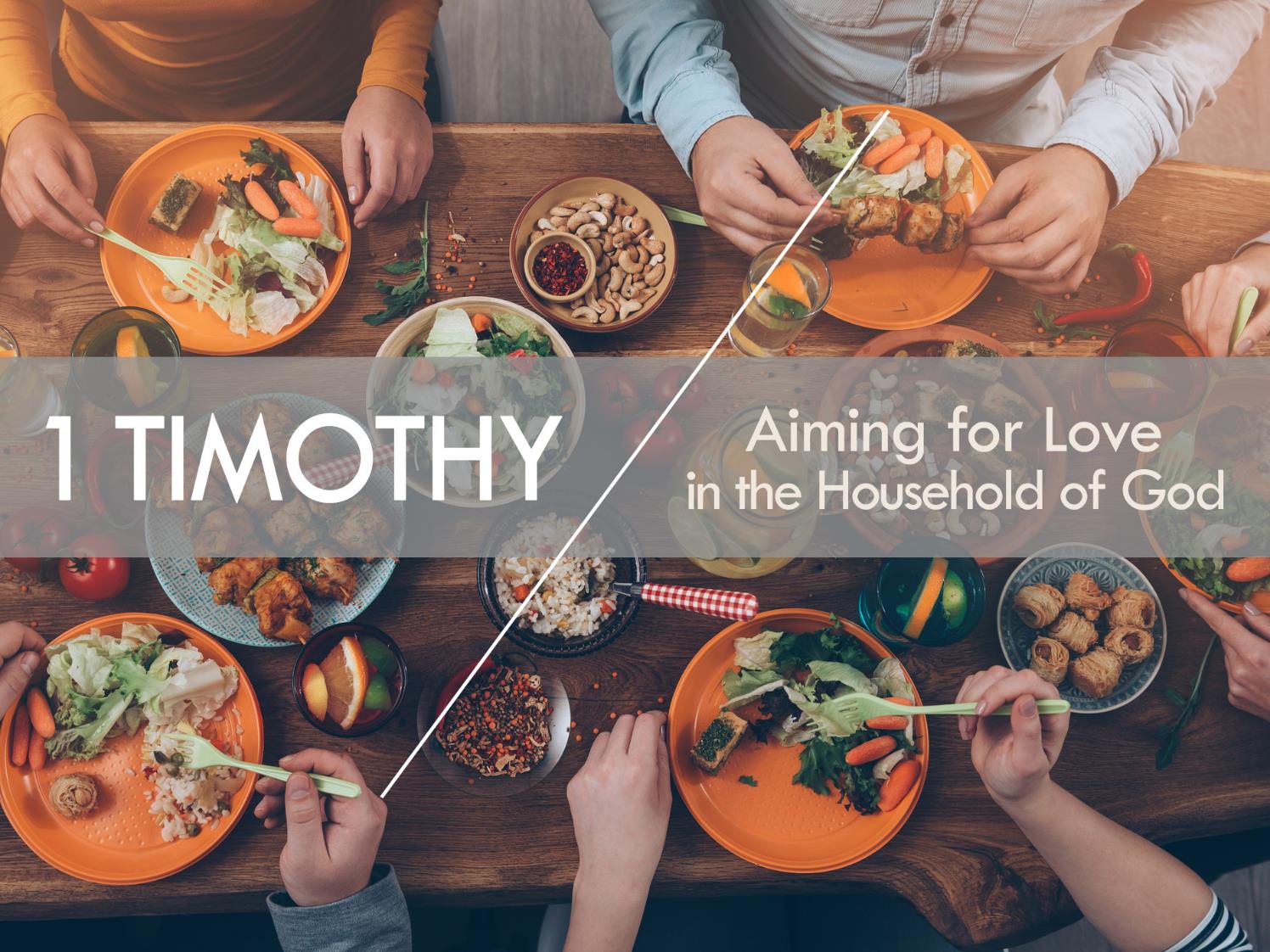 Aiming for Love (1:1-7) – Deaver  July 15, 2018!
What about the Law (1:8-11) – Geldart
The Importance of Testimonies (1:12-20) – Ricky
First of All, Pray (2:1-10) – Geldart
What the Bible says about Homosexuality (1:8-11) – Deaver
Reclaiming Spiritual Warfare (1:18-20) – Geldart
Can Women Teach in the Church? (2:11-15) – Deaver
Women Teaching and Leading in the Bible (2:11-15) – Deaver
Membership in the Household of God (3:14-16) - Deaver
Leadership in the Household of God (3:1-13) – Geldart
Training for Godliness (4:1-11) – Deaver
Using Money in the Household of God (5:3-25) – Geldart
Aiming for Love with our Personal Finances (6:1-10,17-19) – Renberg
Biblical Guidance on Youngness and Oldness (4:12-5:2) – Ron
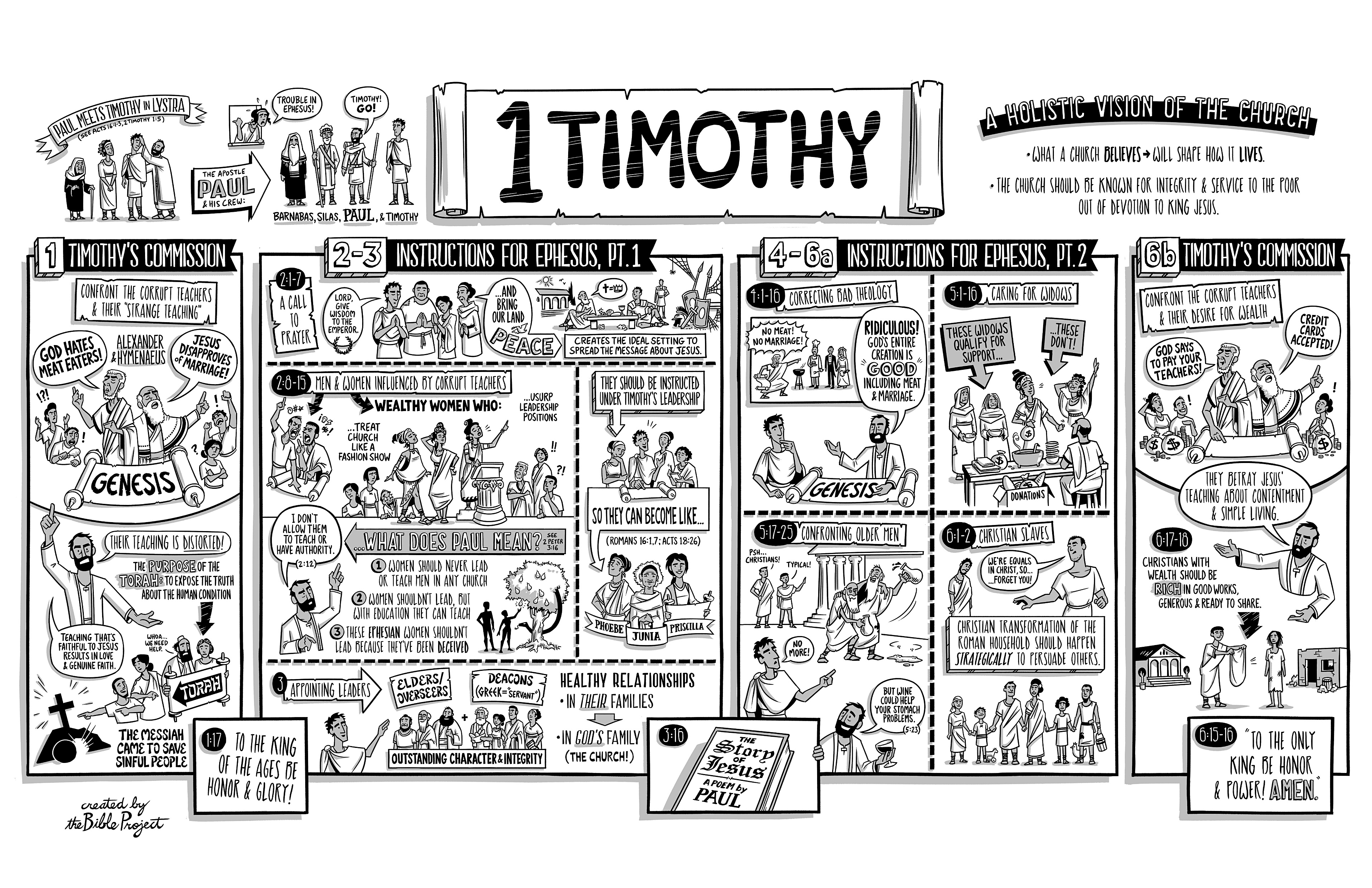 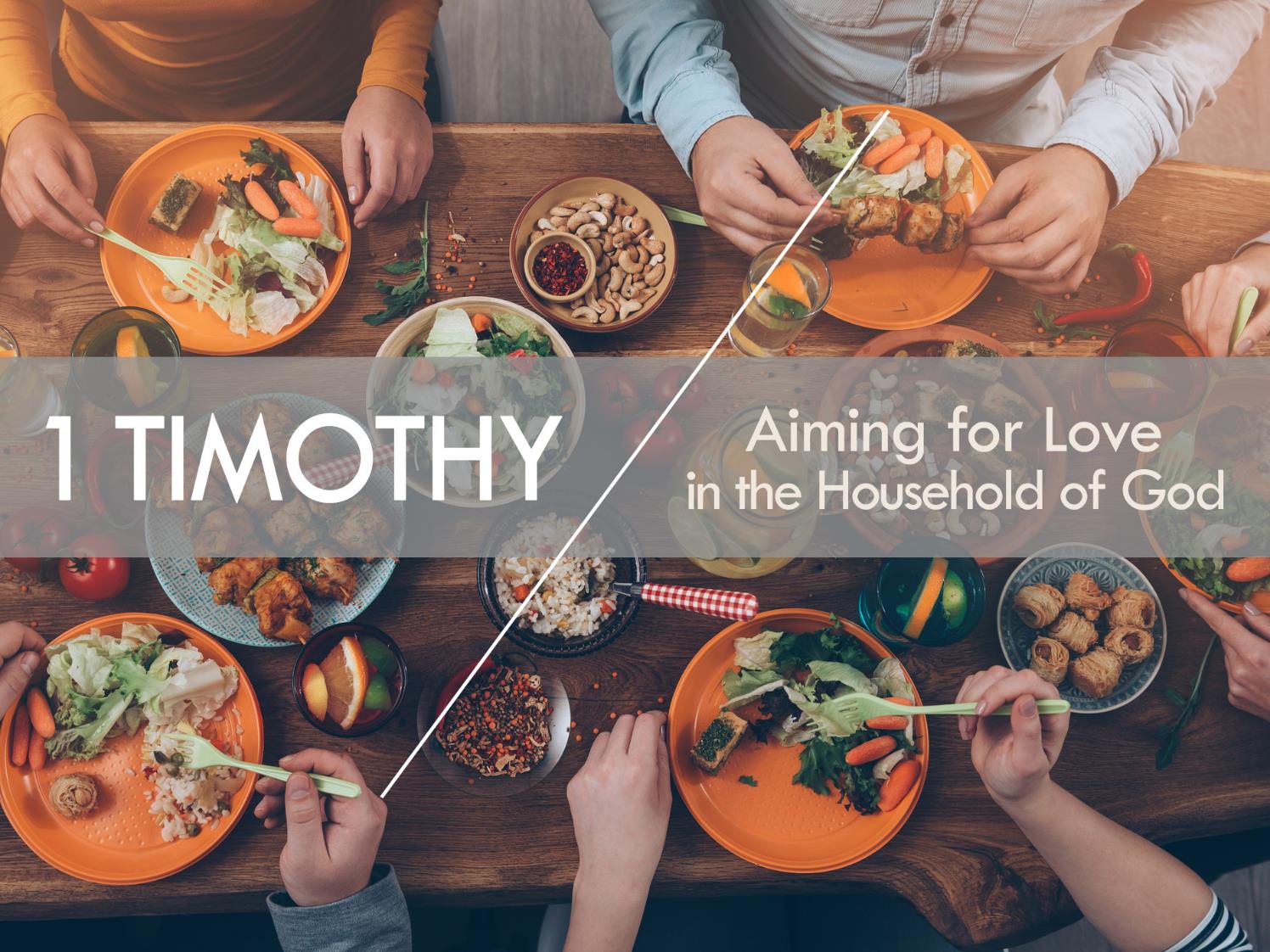 Aiming for Love (1:1-7) – Deaver  July 15, 2018!
What about the Law (1:8-11) – Geldart
The Importance of Testimonies (1:12-20) – Ricky
First of All, Pray (2:1-10) – Geldart
What the Bible says about Homosexuality (1:8-11) – Deaver
Reclaiming Spiritual Warfare (1:18-20) – Geldart
Can Women Teach in the Church? (2:11-15) – Deaver
Women Teaching and Leading in the Bible (2:11-15) – Deaver
Membership in the Household of God (3:14-16) - Deaver
Leadership in the Household of God (3:1-13) – Geldart
Training for Godliness (4:1-11) – Deaver
Using Money in the Household of God (5:3-25) – Geldart
Aiming for Love with our Personal Finances (6:1-10,17-19) – Renberg
Biblical Guidance on Youngness and Oldness (4:12-5:2) – Ron
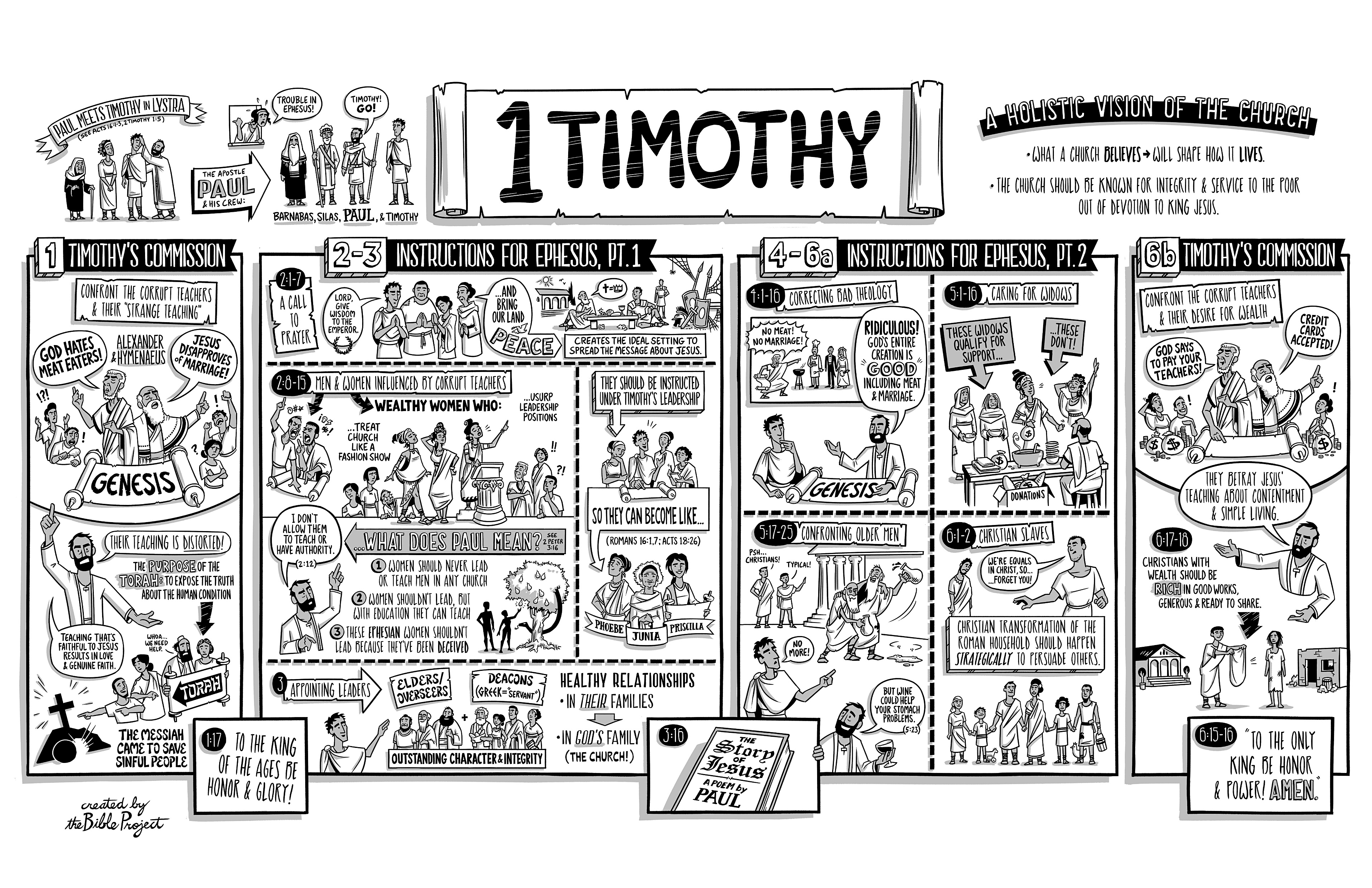 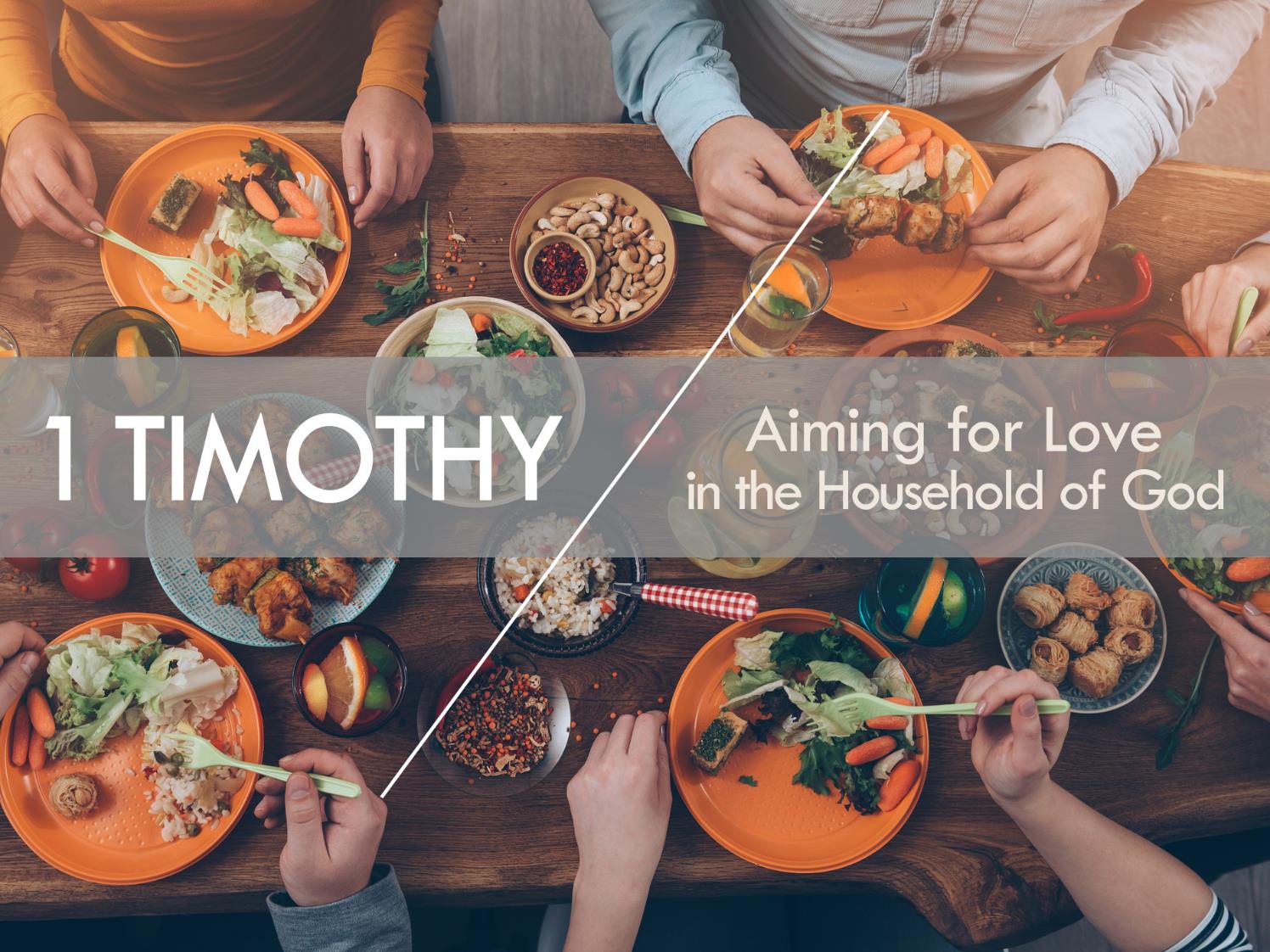 Aiming for Love (1:1-7) – Deaver  July 15, 2018!
What about the Law (1:8-11) – Geldart
The Importance of Testimonies (1:12-20) – Ricky
First of All, Pray (2:1-10) – Geldart
What the Bible says about Homosexuality (1:8-11) – Deaver
Reclaiming Spiritual Warfare (1:18-20) – Geldart
Can Women Teach in the Church? (2:11-15) – Deaver
Women Teaching and Leading in the Bible (2:11-15) – Deaver
Membership in the Household of God (3:14-16) - Deaver
Leadership in the Household of God (3:1-13) – Geldart
Training for Godliness (4:1-11) – Deaver
Using Money in the Household of God (5:3-25) – Geldart
Aiming for Love with our Personal Finances (6:1-10,17-19) – Renberg
Biblical Guidance on Youngness and Oldness (4:12-5:2) – Ron
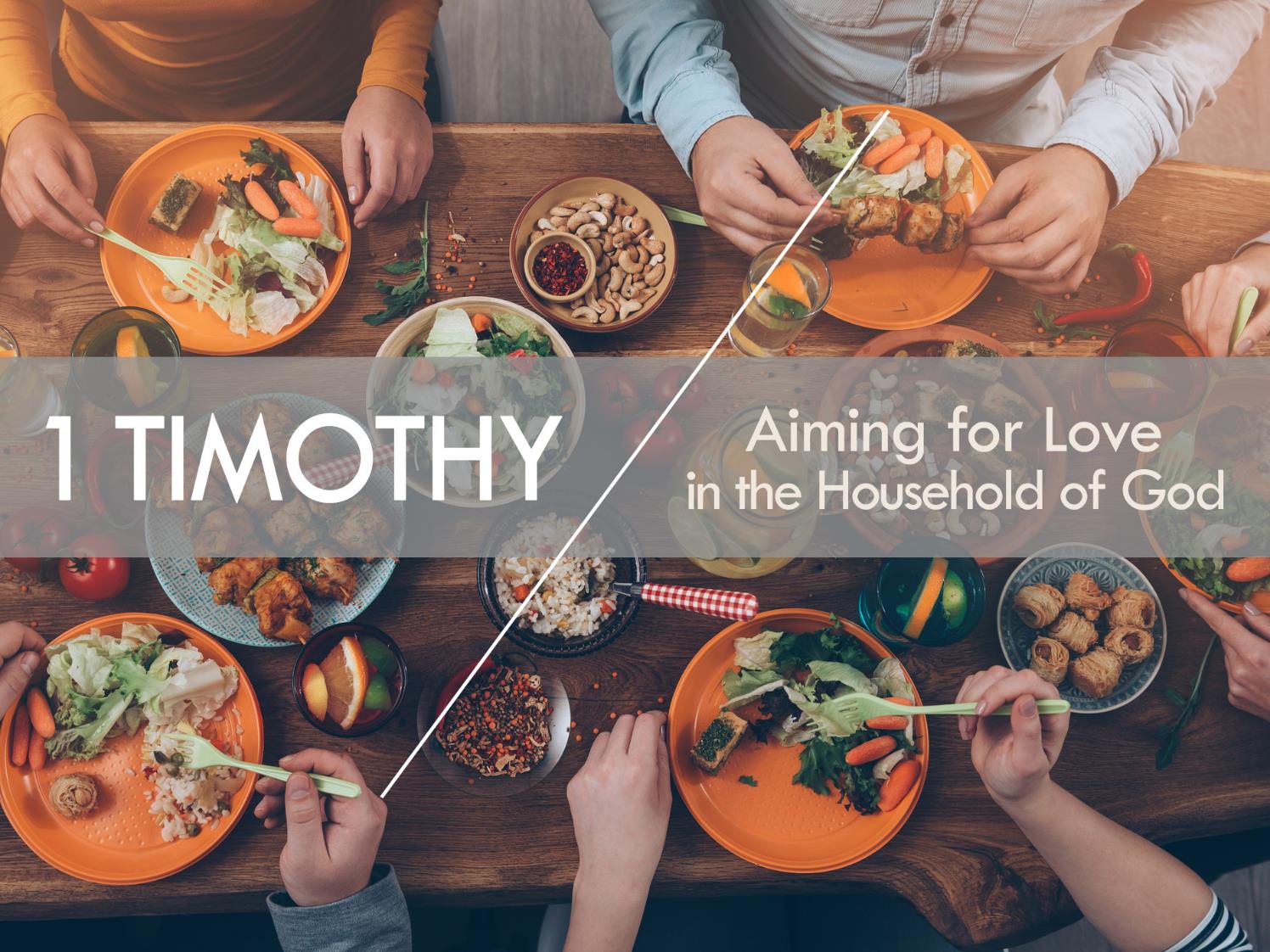 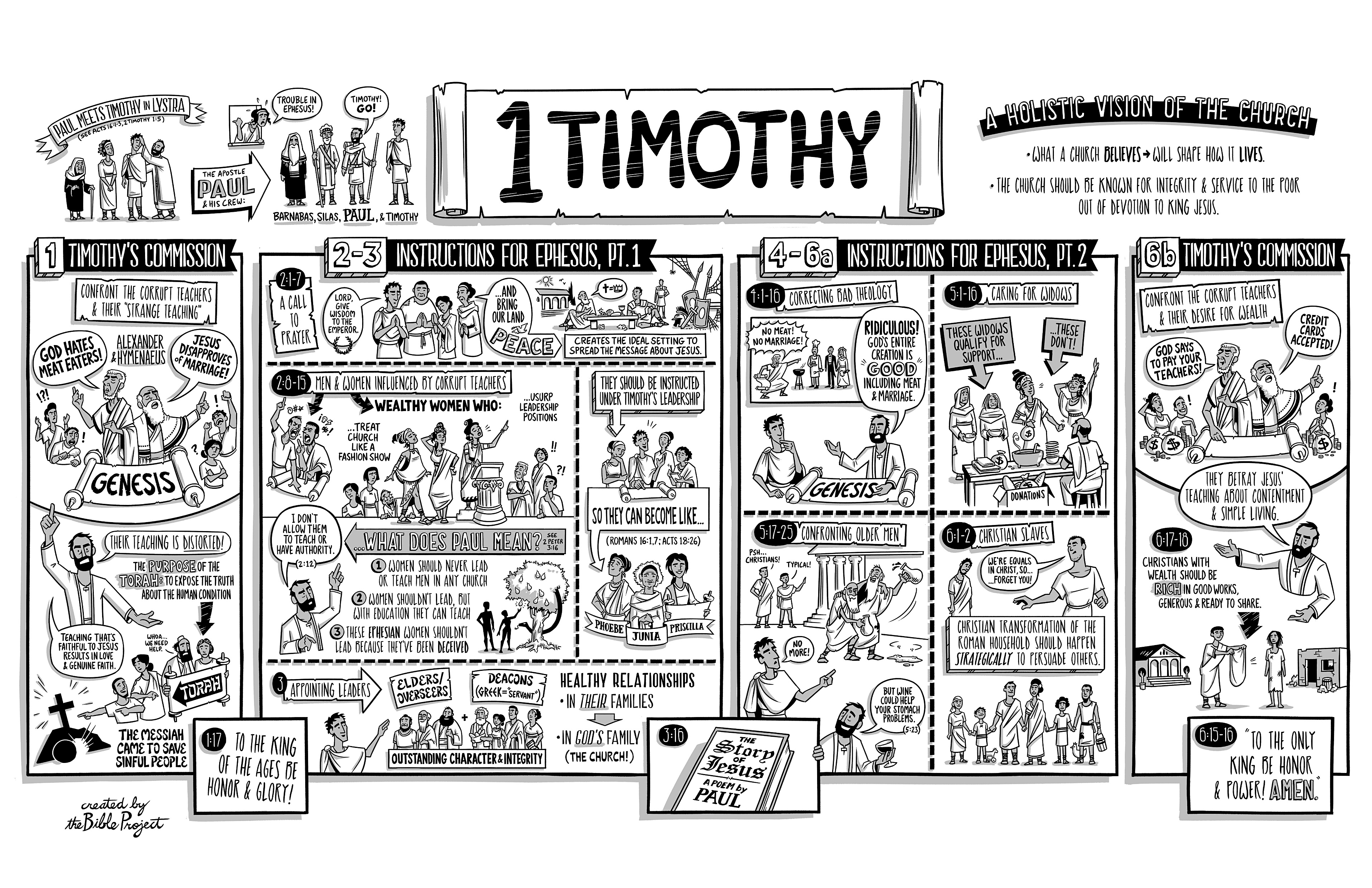 Aiming for Love (1:1-7) – Deaver  July 15, 2018!
What about the Law (1:8-11) – Geldart
The Importance of Testimonies (1:12-20) – Ricky
First of All, Pray (2:1-10) – Geldart
What the Bible says about Homosexuality (1:8-11) – Deaver
Reclaiming Spiritual Warfare (1:18-20) – Geldart
Can Women Teach in the Church? (2:11-15) – Deaver
Women Teaching and Leading in the Bible (2:11-15) – Deaver
Membership in the Household of God (3:14-16) - Deaver
Leadership in the Household of God (3:1-13) – Geldart
Training for Godliness (4:1-11) – Deaver
Using Money in the Household of God (5:3-25) – Geldart
Aiming for Love with our Personal Finances (6:1-10,17-19) – Renberg
Biblical Guidance on Youngness and Oldness (4:12-5:2) – Ron
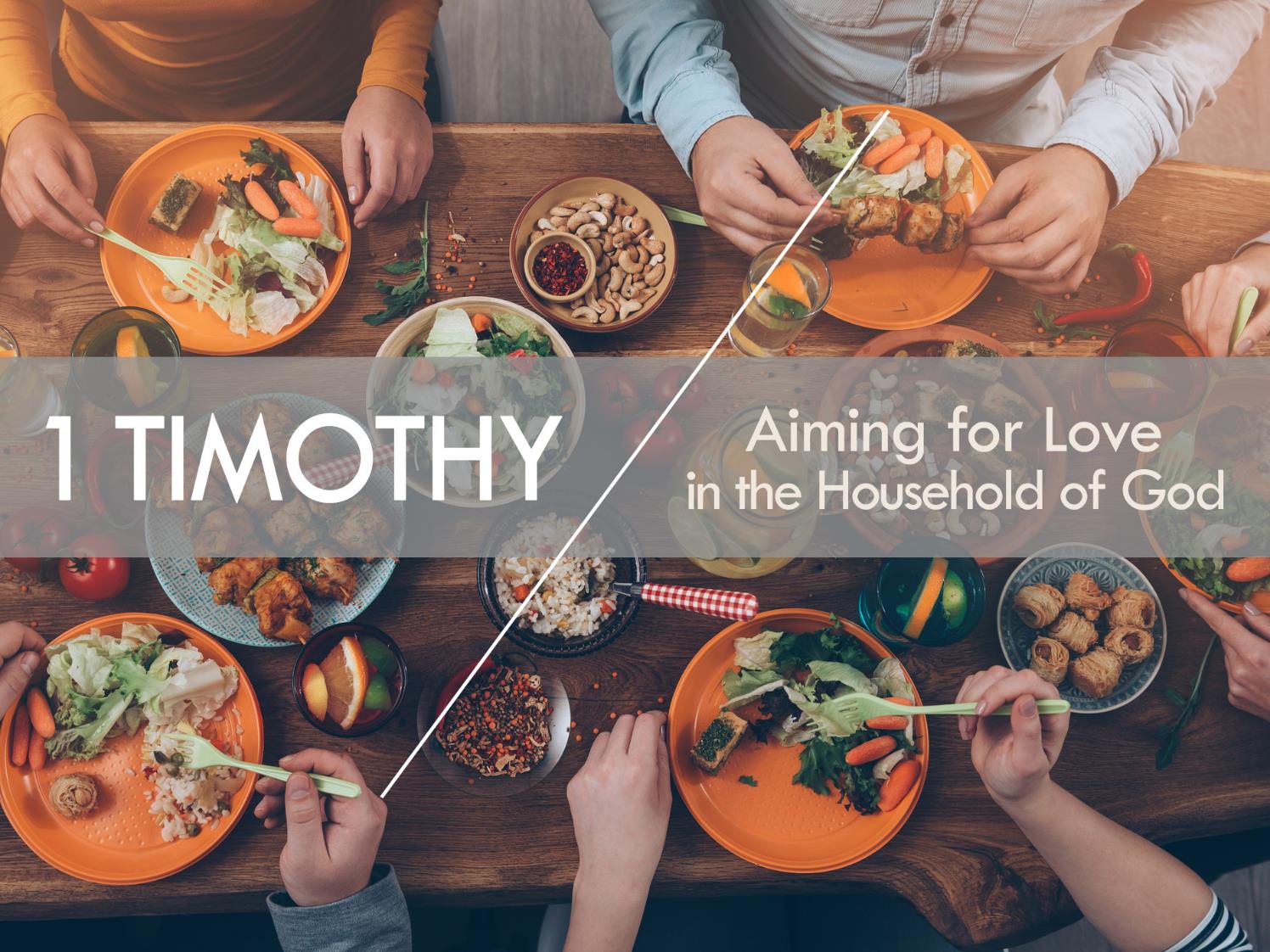 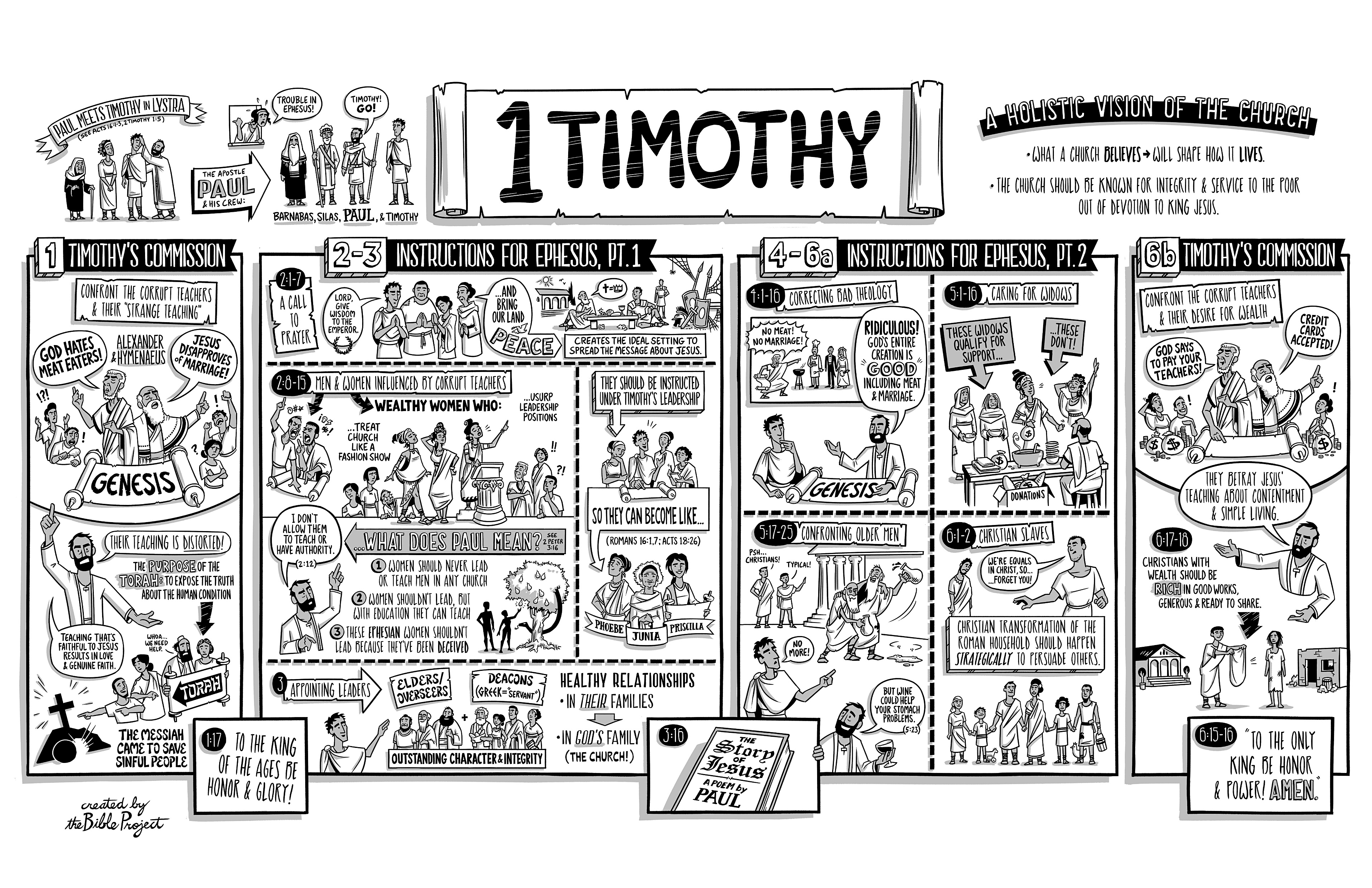 Aiming for Love (1:1-7) – Deaver  July 15, 2018!
What about the Law (1:8-11) – Geldart
The Importance of Testimonies (1:12-20) – Ricky
First of All, Pray (2:1-10) – Geldart
What the Bible says about Homosexuality (1:8-11) – Deaver
Reclaiming Spiritual Warfare (1:18-20) – Geldart
Can Women Teach in the Church? (2:11-15) – Deaver
Women Teaching and Leading in the Bible (2:11-15) – Deaver
Membership in the Household of God (3:14-16) - Deaver
Leadership in the Household of God (3:1-13) – Geldart
Training for Godliness (4:1-11) – Deaver
Using Money in the Household of God (5:3-25) – Geldart
Aiming for Love with our Personal Finances (6:1-10,17-19) – Renberg
Biblical Guidance on Youngness and Oldness (4:12-5:2) – Ron
1 Timothy 6:11-16
11 But as for you, O man of God, flee these things. Pursue righteousness, godliness, faith, love, steadfastness, gentleness.12 Fight the good fight of the faith. Take hold of the eternal life to which you were called and about which you made the good confession in the presence of many witnesses.13 I charge you in the presence of God, who gives life to all things, and of Christ Jesus, who in his testimony beforePontius Pilate made the good confession, 14 to keep the commandment unstained and free from reproach until the appearing of our Lord Jesus Christ, 15 which he will display at the proper time—he who is the blessed and only Sovereign,the King of kings and Lord of lords, 16 who alone has immortality, who dwells in unapproachable light, whom no one has ever seen or can see. To him be honor and eternal dominion. Amen.
1 Timothy 6:11-16
11 But as for you, O man of God, flee these things. Pursue righteousness, godliness, faith, love, steadfastness, gentleness.12 Fight the good fight of the faith. Take hold of the eternal life to which you were called and about which you made the good confession in the presence of many witnesses.13 I charge you in the presence of God, who gives life to all things, and of Christ Jesus, who in his testimony beforePontius Pilate made the good confession, 14 to keep the commandment unstained and free from reproach until the appearing of our Lord Jesus Christ, 15 which he will display at the proper time—he who is the blessed and only Sovereign,the King of kings and Lord of lords, 16 who alone has immortality, who dwells in unapproachable light, whom no one has ever seen or can see. To him be honor and eternal dominion. Amen.
1 Timothy 6:11-16
11 But as for you, O man of God, flee these things. Pursue righteousness, godliness, faith, love, steadfastness, gentleness.12 Fight the good fight of the faith. Take hold of the eternal life to which you were called and about which you made the good confession in the presence of many witnesses.13 I charge you in the presence of God, who gives life to all things, and of Christ Jesus, who in his testimony beforePontius Pilate made the good confession, 14 to keep the commandment unstained and free from reproach until the appearing of our Lord Jesus Christ, 15 which he will display at the proper time—he who is the blessed and only Sovereign,the King of kings and Lord of lords, 16 who alone has immortality, who dwells in unapproachable light, whom no one has ever seen or can see. To him be honor and eternal dominion. Amen.
2 Timothy 4:6-8  6… the time of my departure has come. 7 I have fought the good fight, I have finished the race, I have kept the faith. 8 Henceforth there is laid up for me the crown of righteousness, which the Lord, the righteous judge, will award to me on that day, and not only to me but also to all who have loved his appearing.
1 Timothy 6:11-16
11 But as for you, O man of God, flee these things. Pursue righteousness, godliness, faith, love, steadfastness, gentleness.12 Fight the good fight of the faith. Take hold of the eternal life to which you were called and about which you made the good confession in the presence of many witnesses.13 I charge you in the presence of God, who gives life to all things, and of Christ Jesus, who in his testimony beforePontius Pilate made the good confession, 14 to keep the commandment unstained and free from reproach until the appearing of our Lord Jesus Christ, 15 which he will display at the proper time—he who is the blessed and only Sovereign,the King of kings and Lord of lords, 16 who alone has immortality, who dwells in unapproachable light, whom no one has ever seen or can see. To him be honor and eternal dominion. Amen.
2 Timothy 4:6-8  6… the time of my departure has come. 7 I have fought the good fight, I have finished the race, I have kept the faith. 8 Henceforth there is laid up for me the crown of righteousness, which the Lord, the righteous judge, will award to me on that day, and not only to me but also to all who have loved his appearing.
1 Timothy 6:11-16
11 But as for you, O man of God, flee these things. Pursue righteousness, godliness, faith, love, steadfastness, gentleness.12 Fight the good fight of the faith. Take hold of the eternal life to which you were called and about which you made the good confession in the presence of many witnesses.13 I charge you in the presence of God, who gives life to all things, and of Christ Jesus, who in his testimony beforePontius Pilate made the good confession, 14 to keep the commandment unstained and free from reproach until the appearing of our Lord Jesus Christ, 15 which he will display at the proper time—he who is the blessed and only Sovereign,the King of kings and Lord of lords, 16 who alone has immortality, who dwells in unapproachable light, whom no one has ever seen or can see. To him be honor and eternal dominion. Amen.
1 Timothy 6:11-16
11 But as for you, O man of God, flee these things. Pursue righteousness, godliness, faith, love, steadfastness, gentleness.12 Fight the good fight of the faith. Take hold of the eternal life to which you were called and about which you made the good confession in the presence of many witnesses.13 I charge you in the presence of God, who gives life to all things, and of Christ Jesus, who in his testimony beforePontius Pilate made the good confession, 14 to keep the commandment unstained and free from reproach until the appearing of our Lord Jesus Christ, 15 which he will display at the proper time—he who is the blessed and only Sovereign,the King of kings and Lord of lords, 16 who alone has immortality, who dwells in unapproachable light, whom no one has ever seen or can see. To him be honor and eternal dominion. Amen.
Because God first loved us, we exist to love God and love our neighbors.
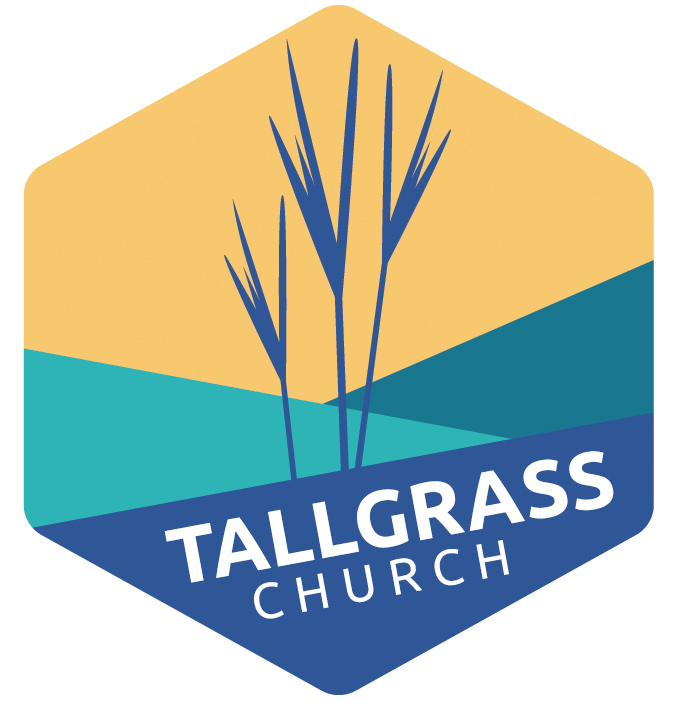 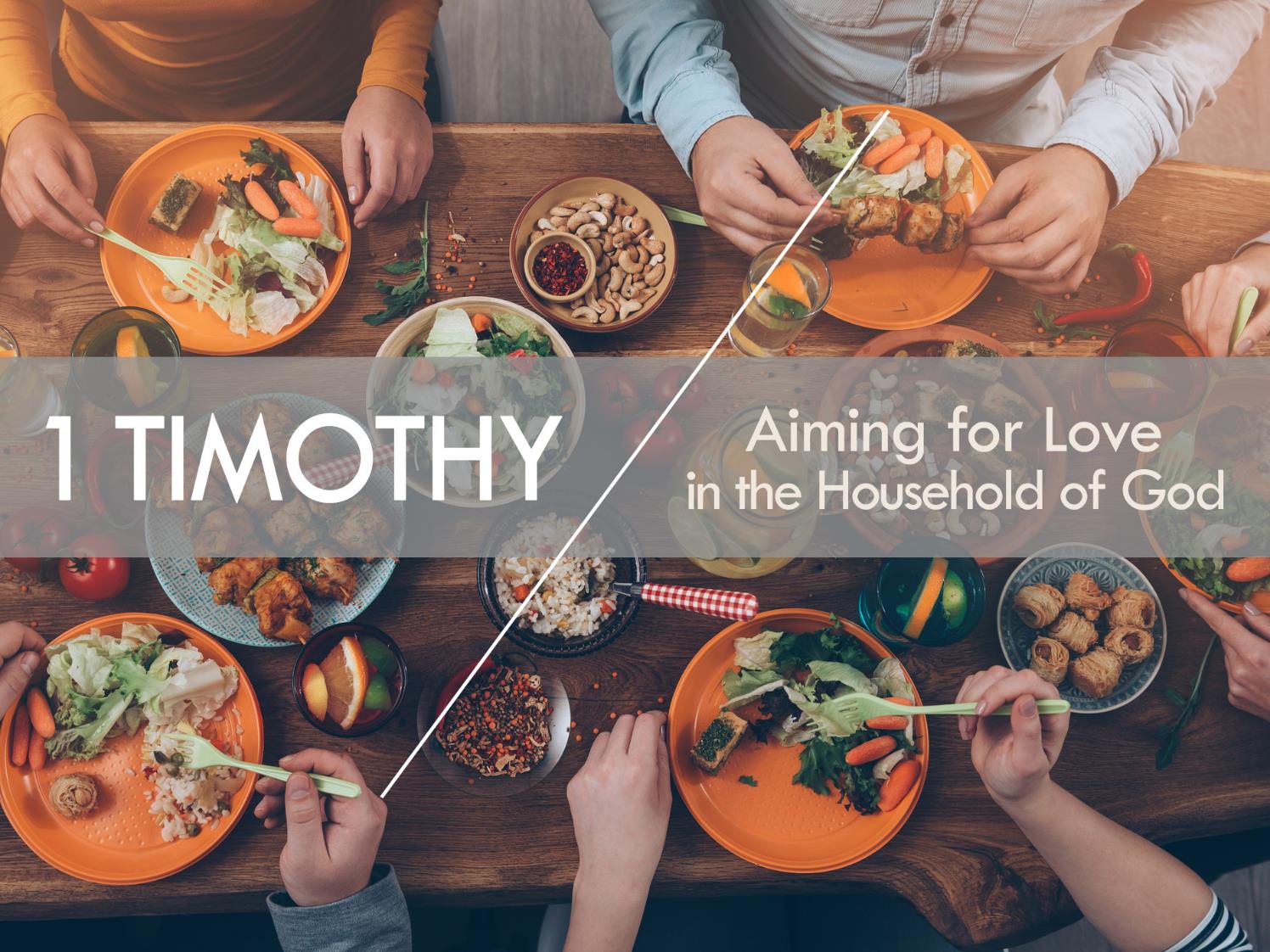 SHARING QUESTIONS:
How have you experienced love within Tallgrass?
What’s a something that’s stuck out to you from our 1st  Timothy study?
What questions remain?
What’s a next step of faith you’re considering?
What are you dreaming about?
Aiming for Love (1:1-7) – Deaver 
What about the Law (1:8-11) – Geldart
The Importance of Testimonies (1:12-20) – Ricky
First of All, Pray (2:1-10) – Geldart
What the Bible says about Homosexuality (1:8-11) – Deaver
Reclaiming Spiritual Warfare (1:18-20) – Geldart
Can Women Teach in the Church? (2:11-15) – Deaver
Women Teaching and Leading in the Bible (2:11-15) – Deaver
Membership in the Household of God (3:14-16) – Deaver
Leadership in the Household of God (3:1-13) – Geldart
Training for Godliness (4:1-11) – Deaver
Using Money in the Household of God (5:3-25) – Geldart
Aiming for Love with our Personal Finances (6:1-10,17-19) – Renberg
Biblical Guidance on Youngness and Oldness (4:12-5:2) – Ron